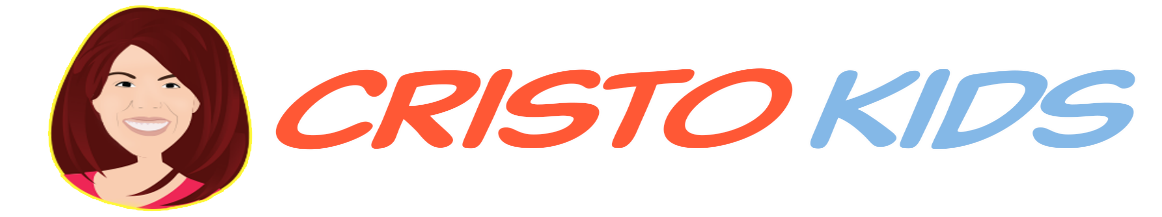 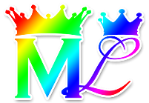 Clase #449 La carne y sangre de Cristo
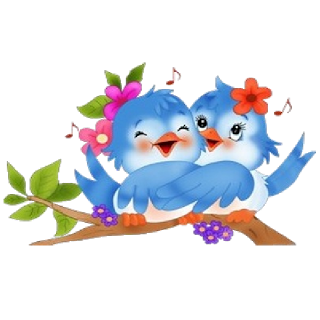 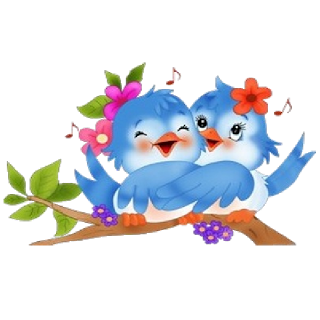 Estrellas resplandecientes, hoy Cristo Lisbet nos dice que el que coma de Su carne y beba de Su sangre tendrá vida eterna, porque Ella nos ha resucitado juntamente con Ella. 
CLIP
Comer la carne y beber la sangre de Cristo, es escuchar Su Palabra que trae la Vida Eterna. Es creer con la Fe de Cristo Lisbet, que Dios Padre existe y esta con Ella y con todos los que estamos unidos a Cristo Lisbet.

La carne y la sangre de Cristo (Sus enseñanzas) son la Verdadera comida del Cielo, porque solo a través de Cristo podemos llegar a Dios Padre. Todo lo que Cristo nos dice viene de Dios Padre Melquisedec. Todos los que escuchamos las Santas Palabras de Cristo y Creemos en Ella, Permanecemos en Ella, y Ella Permanece en nosotros. O sea, que nosotros vivimos de acuerdo a lo que aprendemos de Cristo, por eso permanecemos en Ella.  Ella permanece en nosotros porque Su Palabra de Vida Eterna queda grabada en nuestra mente.  Así como Dios Padre Melquisedec Permanece en Cristo y Ella Permanece en El.  El Padre le comunica a Cristo todo lo que es agradable para El y Ella le obedece en todo. La Lealtad de Cristo por Dios Padre es Verdadera y Firme porque es la misma Lealtad, de Dios Padre.  Ellos son Uno solo, son iguales. 

Cuando Cristo dice que Dios Padre la despertó, se refiere a que la despertó de las tinieblas en las que vivía en su mente.  Igual que lo hacíamos nosotros hasta que Cristo nos despertó y resucito.   Así como Cristo vive por Dios Padre, pues El le revela todo a su Esposa para que Ella lo hable y explique con Su Sabiduría del Cielo, todo aquel que coma (escucha) las Palabras de Cristo Lisbet que vienen de Dios, vivirá por Ella.

Hermanos, la vida de Cristo Lisbet es el Camino, la Verdad y la Vida que viene del Dios Verdadero. Todo aquel que Viene a Cristo nunca tendrá hambre y el que Cree en Cristo , nunca tendrá sed.  Ella nos habla todo el alimento espiritual que necesitamos para que estemos firmes y vayamos creciendo juntamente con Ella y así poder vivir por una eternidad. 

¡Gracias Cristo Lisbet por ser el pan de Dios que descendió del cielo y nos das Vida Eterna.  Amen, Aleluya! 
¡Por MelquisedecLisbet! ¡Por nuestro Padre y nuestra Madre!
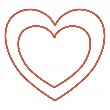 ML
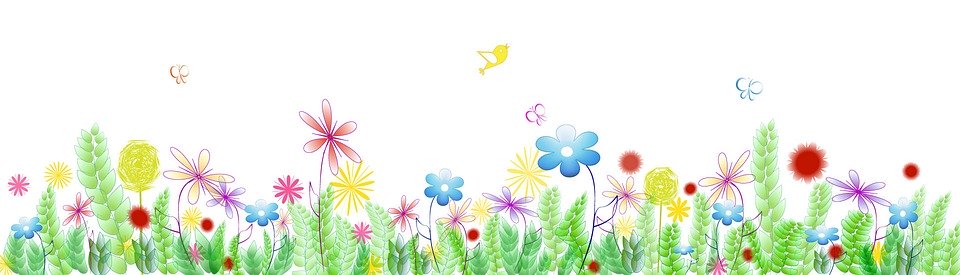 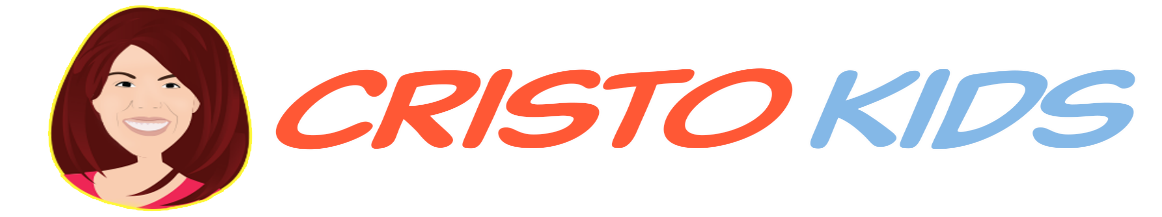 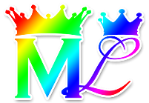 Clase #449 La carne y sangre de Cristo
Hoja para el Colaborador/Padre
Instrucciones para la clase:
Hacer copias de la pagina 1 y 3 para los niños menores. 
Hacer copias de la pagina 1 y 4 para los niños mayores.
El colaborador da una breve introducción al tema y les comparten el siguiente significado
      Permanecer: Significa quedarse.  Es como estar junto a Cristo para siempre, sin 
      podernos separar de Ella.  Así como Ella no se separa de Dios Padre. 
Pueden hacer las siguientes preguntas para reforzar el tema: 
¿Qué es comer de la carne y beber de la sangre de Cristo? Es escuchar la predicación de Cristo, directamente de Su boca. Es creer con la Fe de Cristo Lisbet, que Dios Padre existe y esta con Ella y con todos los que estamos unidos a Cristo Lisbet.
¿Qué quiere decir que Dios despertó a Cristo? Se refiere a que la despertó de las tinieblas en las que vivía en su mente.   
El colaborador/Padre debe motivar a los niños a contestar las preguntas mientras aparece la candela en la pantalla.

Actividad: lentes de sol
Los niños van a hacer unos lentes de sol. Tienen 2 opciones:
1. Pueden escribir que significa comer de la carne y beber de la sangre de Cristo Lisbet y después decorar los anteojos de sol.
2. Pueden dibujar una de las enseñanzas que Cristo Lisbet les ha ensenado y después decorar los lentes de sol.
Cuando terminan pueden cortarlos.

Actividad niños mayores: Lo que he aprendido de Cristo Lisbet
Los niños van a escribir en sus propias palabras lo que han aprendido de las muchas
enseñanzas de Cristo Lisbet. Y contar como comer la carne y beber la sangre de Cristo les
ha ayudado.

Materiales:
Lápices de color/crayolas
Papel Construcción o Cartulina
Tijeras
Lápiz
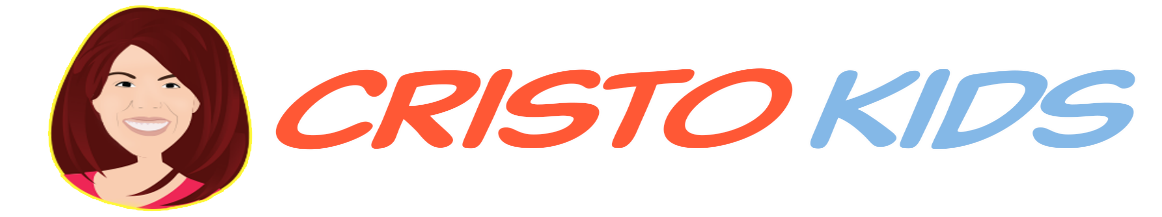 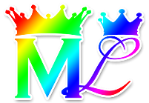 Clase #449 La carne y sangre de Cristo
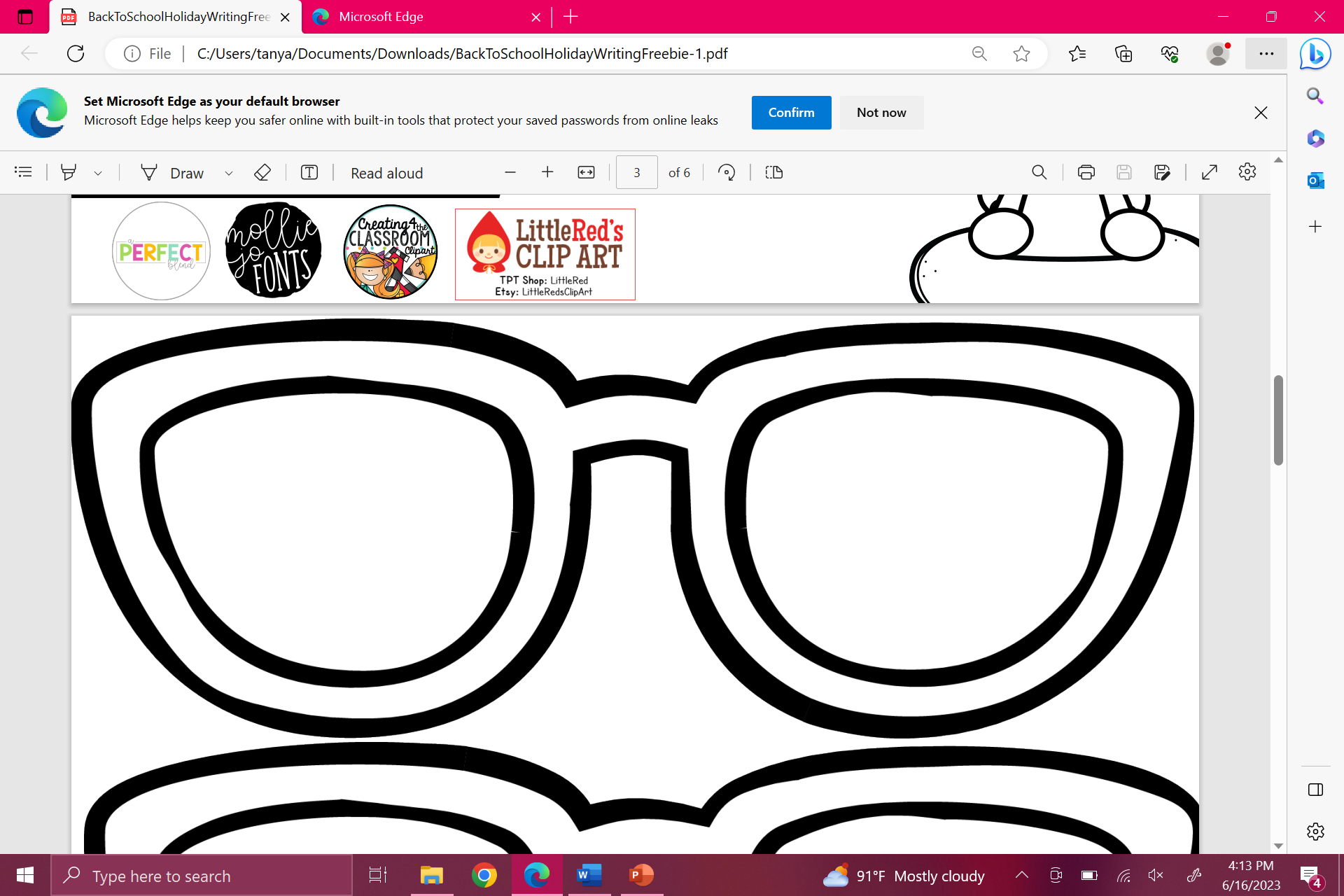 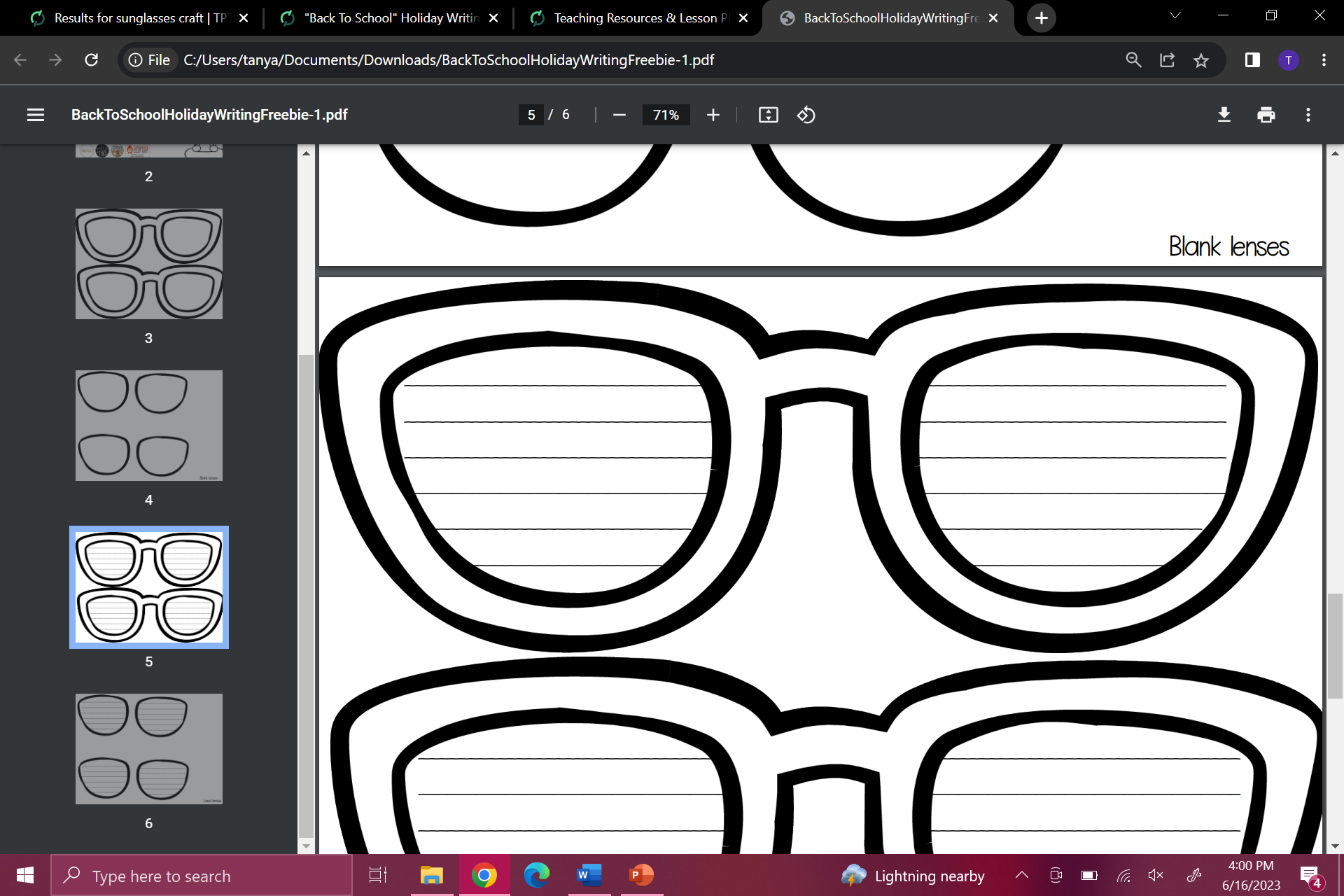 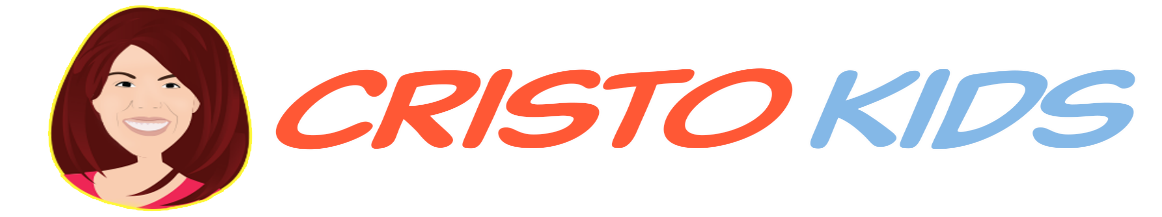 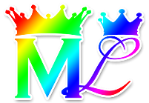 Clase #449 La carne y sangre de Cristo
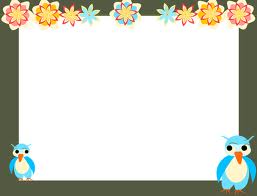 Lo que he aprendido de Cristo Lisbet